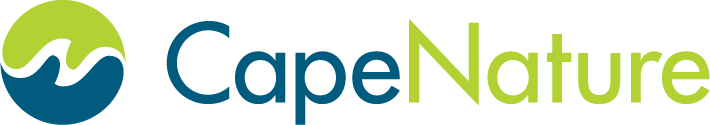 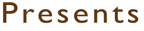 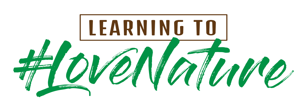 Living Fossils  - Cycads
12 June – ages 13 – 18
13h30 Session
NOLOYISO DLAMINI
Stakeholder Engagement Officer
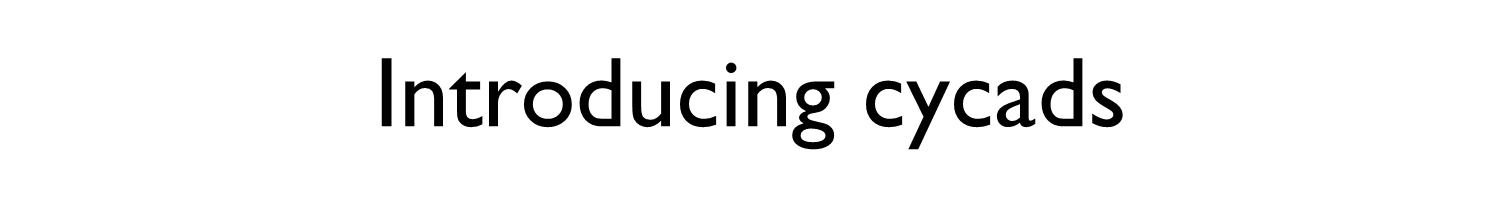 What is a cycad?
Cycad is an ancient  woody cone bearing plant 
They  resemble a palm or fern but are not related 
Adaptive to different climate conditions
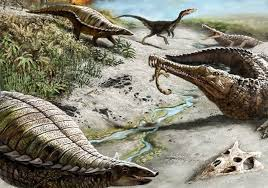 They are the oldest plants  dated to 300-325 million years old – this plant shared its space with the dinosaurs!
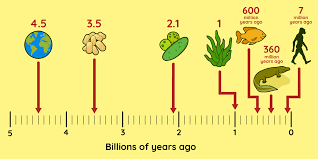 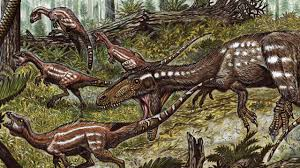 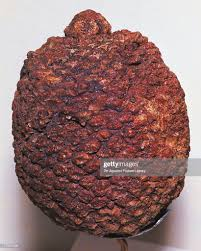 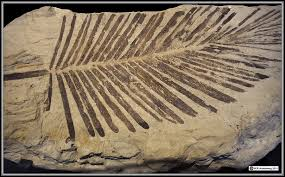 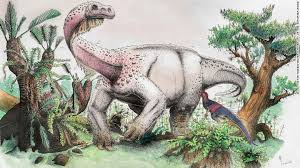 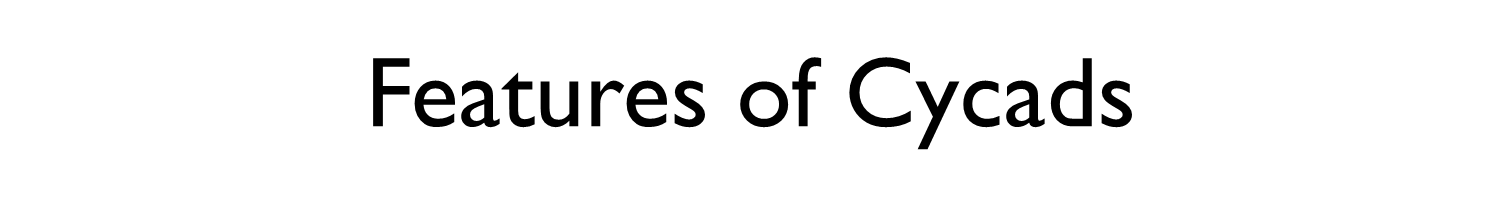 What makes a cycad unique?
Leaves –   large , hard, tough and spikey
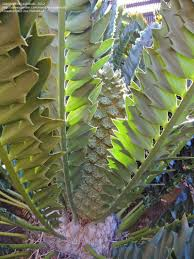 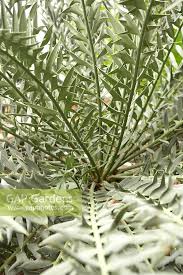 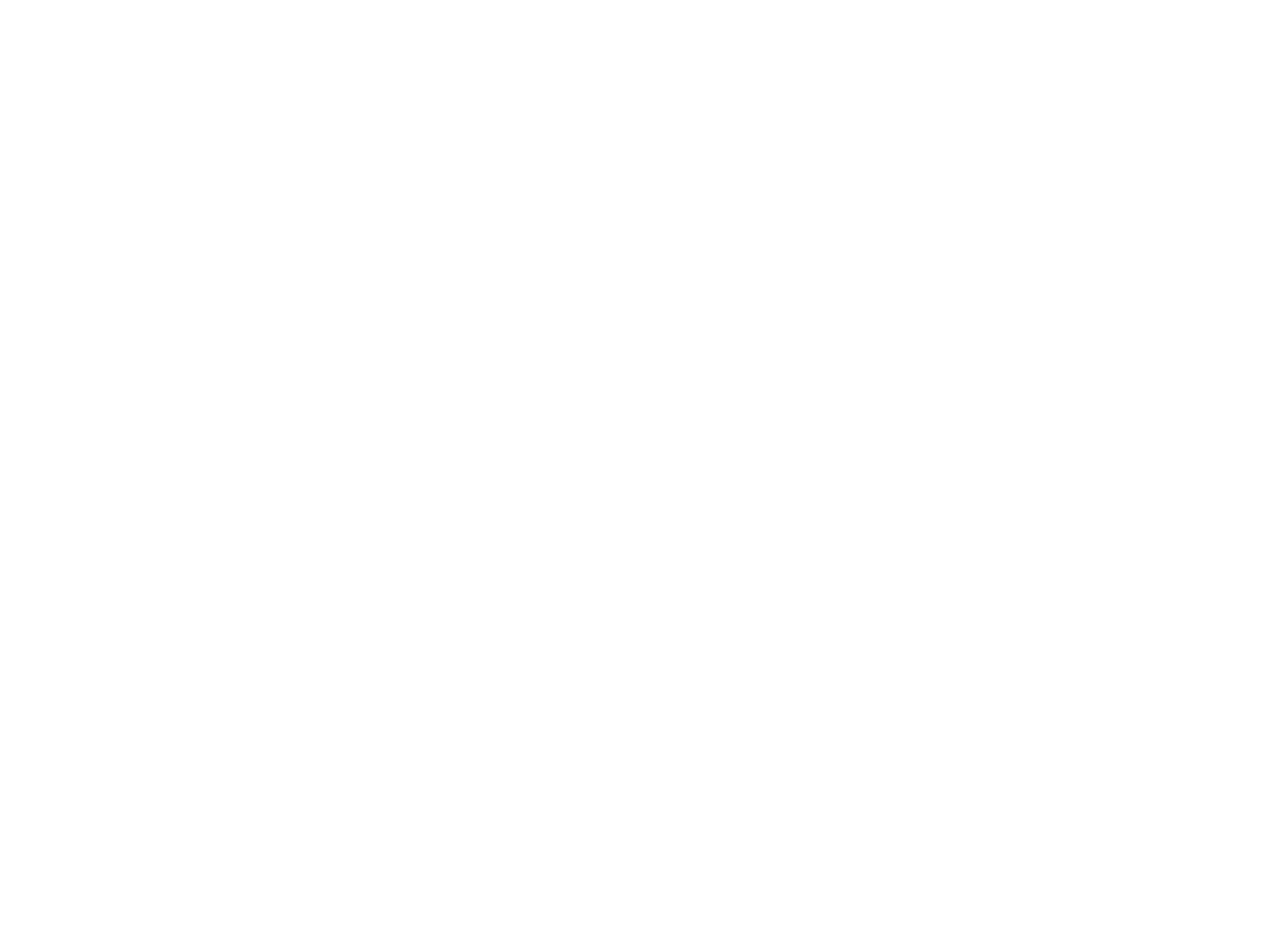 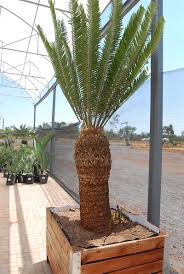 Stem -  cylindrical , strong , woody thick like an elephant leg
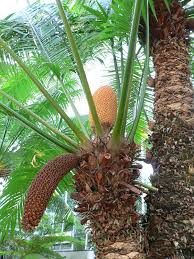 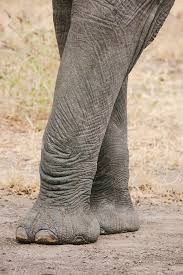 Seeds -  often bright red  , purple or yellow  when matured
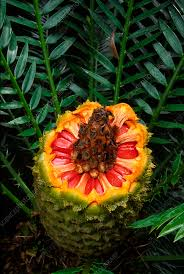 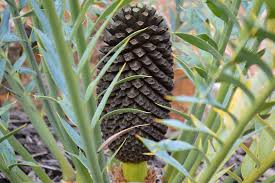 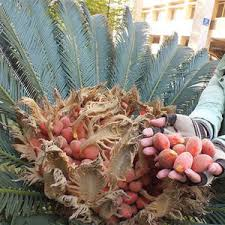 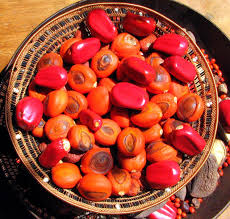 Interesting facts about cycads
How much do you know about earthworms?
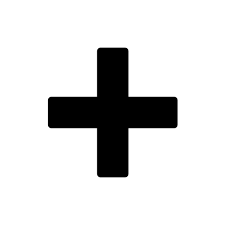 Slow growing but can live hundreds of years
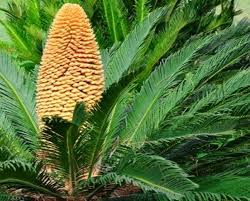 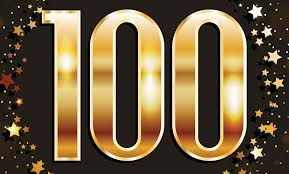 Male and female reproductive parts from separate plants
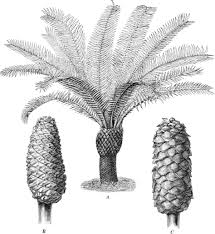 Produce cones instead of flowers
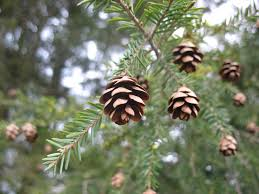 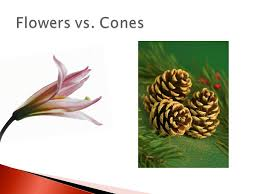 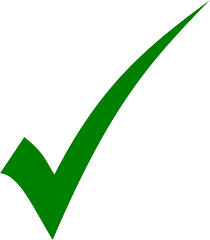 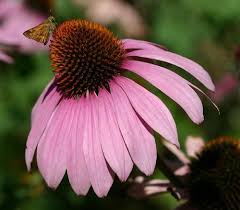 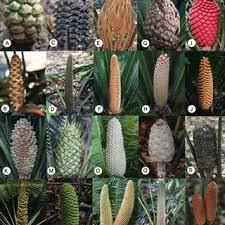 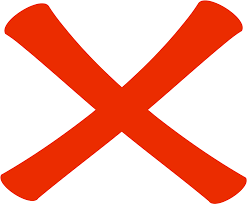 Some species produce heat or odour/ smell to attract pollinators
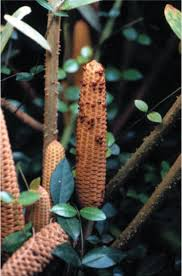 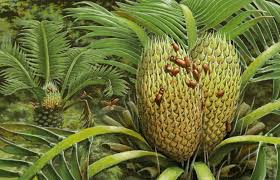 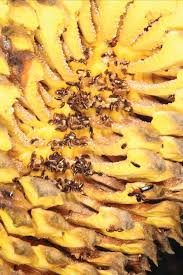 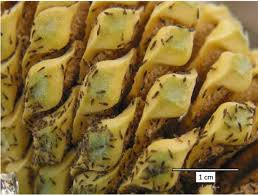 Important facts about cycads
How much do you know about earthworms?
Cycads are protected and require permits for : 
Growing 
Selling 
Possession 
Buying 
Transporting
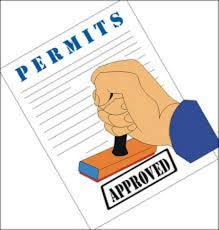 Activity – Create your own cycad  model
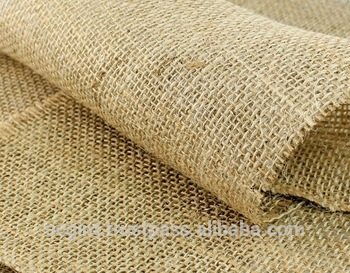 WHAT DO YOU NEED ?
Stem- empty toilet paper roll or  dried mealie cob 
Rough bark – bark chips or hessian
Leaves – paper plate and green crayons  for colouring 
Cones – old pine cones ( green or dry )
Seeds – red middle size  buttons or wool to create your seeds 
Glue, or sticky tape and blunt nose scissor
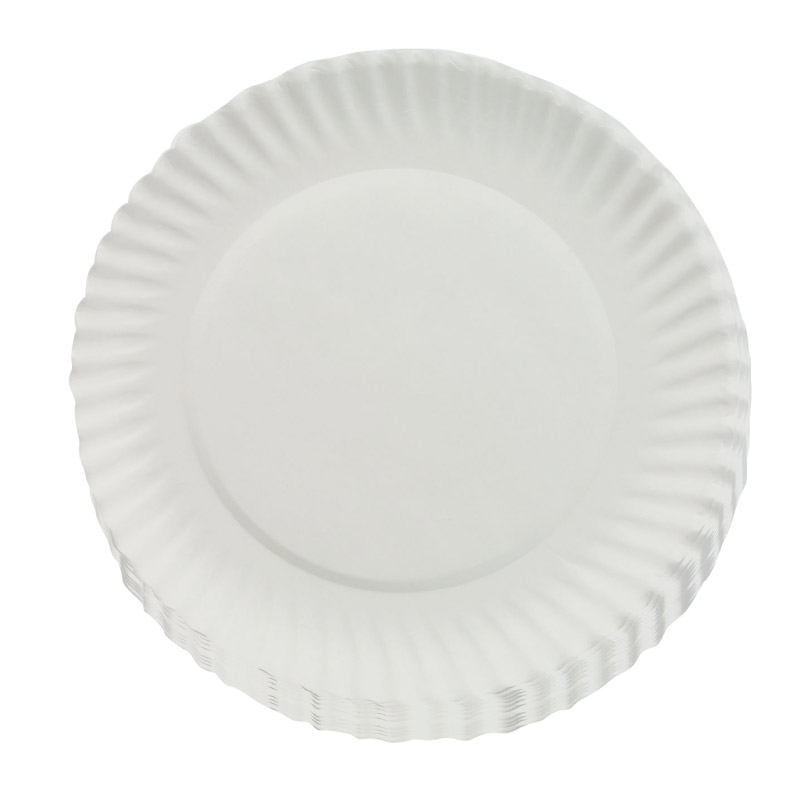 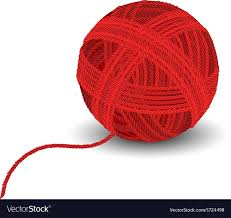 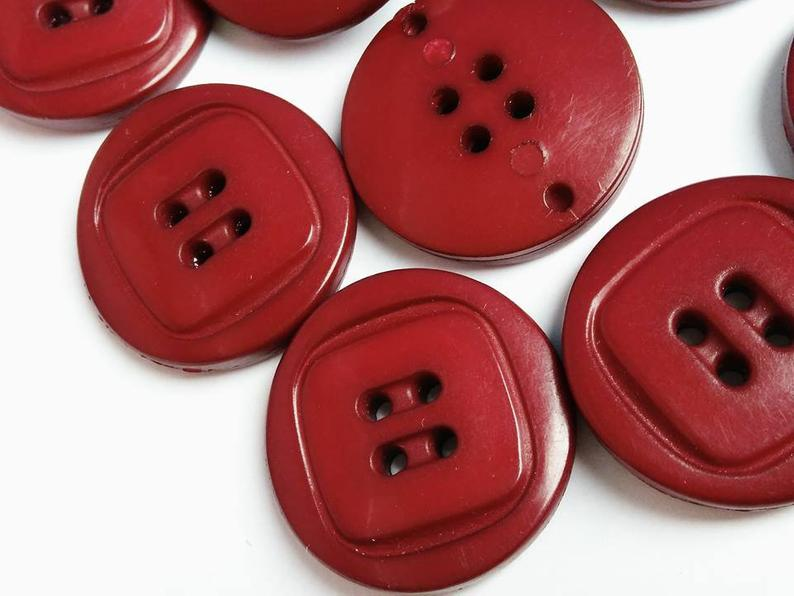 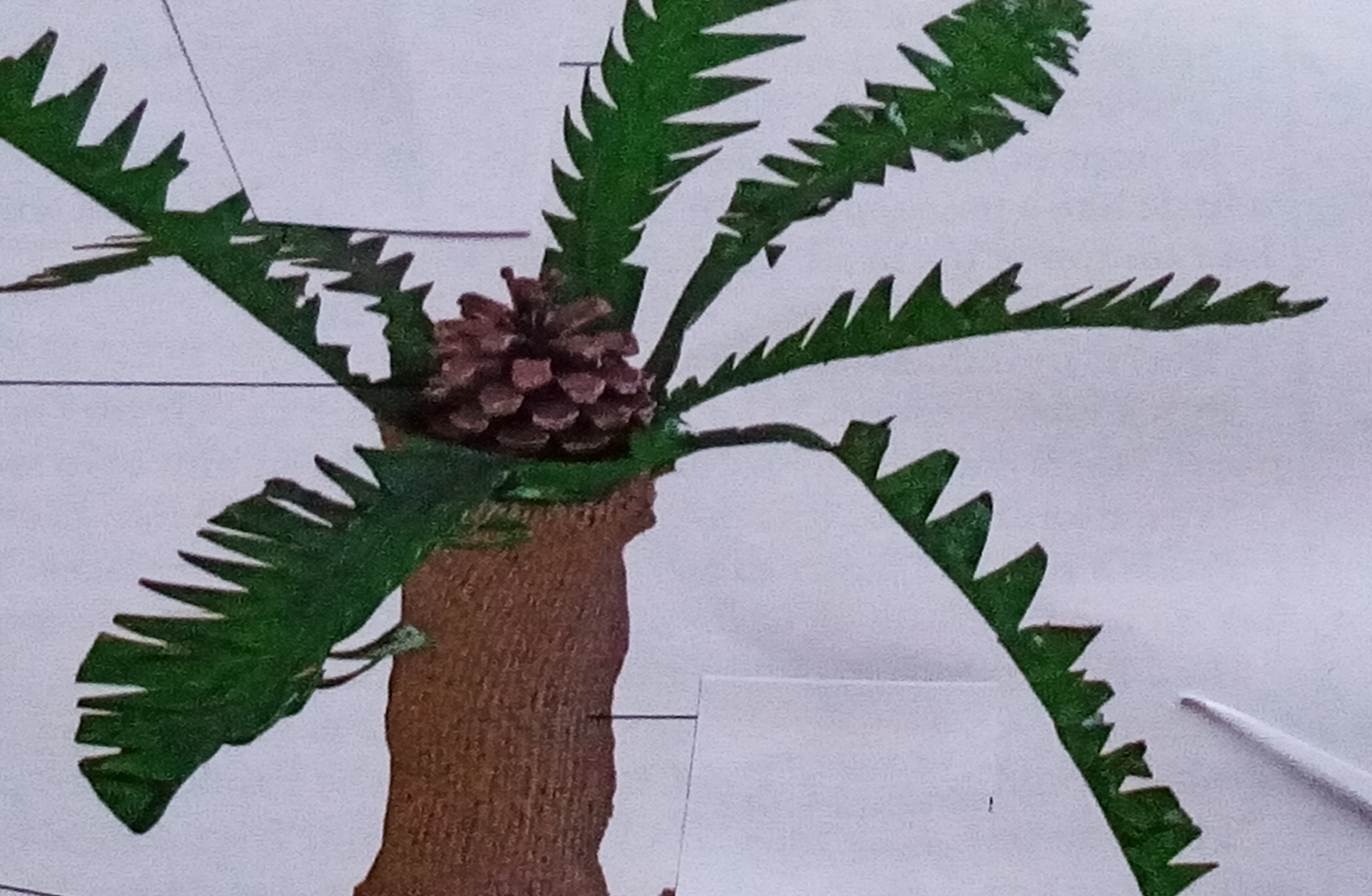 Cycad model
-
Pledging for plants
PLEDGE
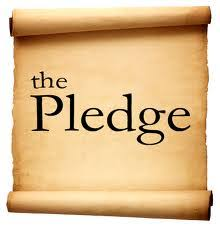 I pledge to protect plants 

I pledge not to pick plants from the wild unless permitted 

I pledge to report the illegal trade or picking  of fauna and flora
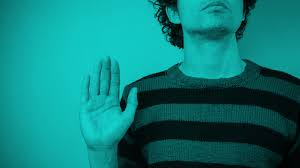